IRI ve Štýrsku (13. 6. – 17. 6. 2016)
Lenka Němcová
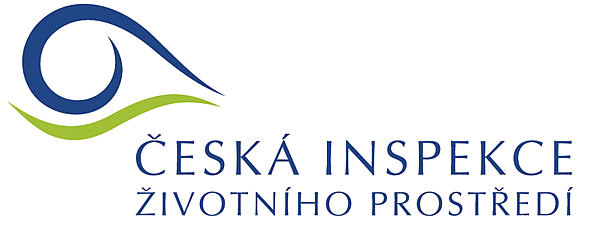 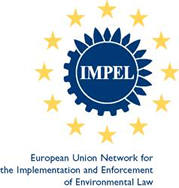 Rakousko
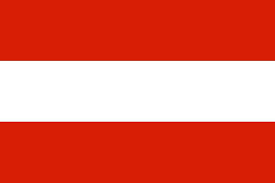 Území 83 879 m2
8,5  miliónů obyvatel
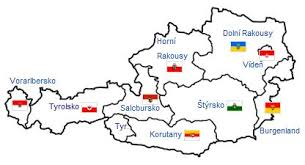 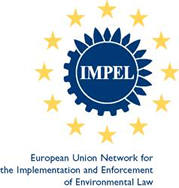 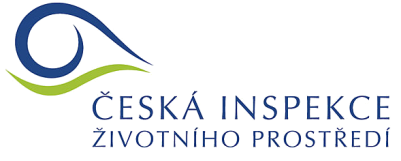 Rakousko
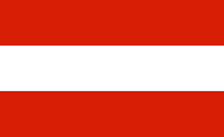 Federální stát – 9 spolkových zemí
Federální legislativa: průmysl a obchod, doprava a infrastruktura, těžba, lesnictví, voda, EIA, odpady, čisté ovzduší, ochrana zvířat a veřejného zdraví
Legislativa spolkových zemí: ochrana přírody a krajiny, plánování, stavebnictví, energie, rybářství, myslivost, sběr odpadů, kanalizace, zásobování vodou a odpadní vody
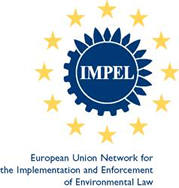 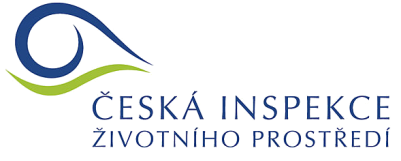 Zařízení IPPC
723 zařízení IPPC
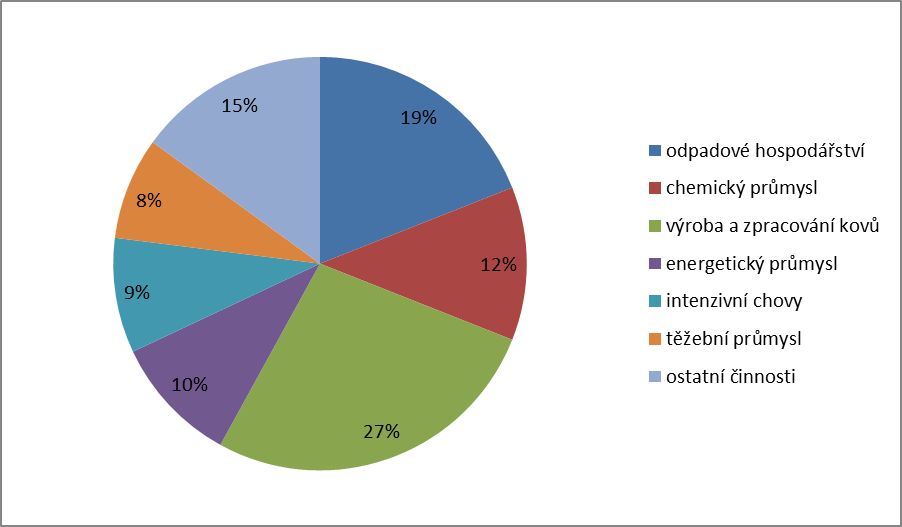 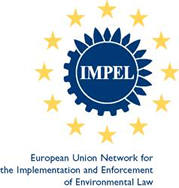 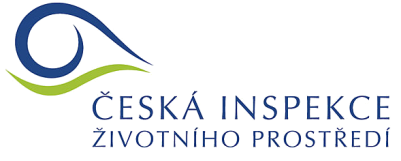 Štýrsko
13 okresů a statutární město Graz
1 210 700 obyvatel
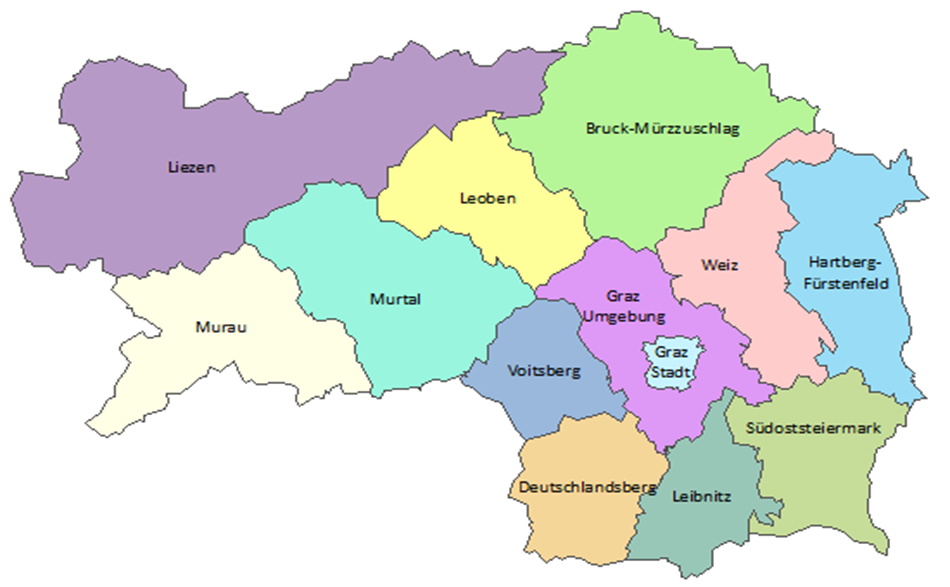 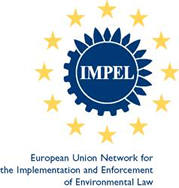 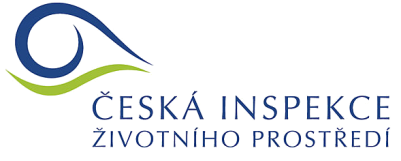 Štýrská zemská vláda
17 ředitelství, relevantní ředitelství pro ŽP:
Ředitelství 10 – zemědělství a lesnictví
Ředitelství 13 – environmentální a regionální plánování
Ředitelství 15 – energetika, technologie a bydlení
Ředitelství 15  vykonává inspekce ŽP 
V rámci ředitelství 15 i monitorovací jednotky, které měří kvalitu ovzduší, hluk, kvalitu vod a kvalitu podzemních vod, 4 koordinátoři inspekcí ŽP + další experti na ŽP 
Směrnice o průmyslových emisích transponována do 9 sektorových zákonů
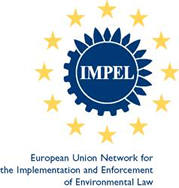 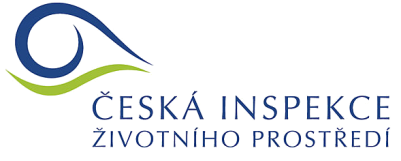 Inspekce ŽP ve Štýrsku
Environmentální inspekce – pouze plánovaná inspekce IPPC
Inspekce – následné inspekce, inspekce na základě stížností, havárií atd. – tyto inspekce v kompetenci ředitelství 13, inspekci vždy vede právník, který si zve podle svého uvážení experty z ředitelství 15
Jedna osoba (právník) vydává povolení a vykonává inspekci
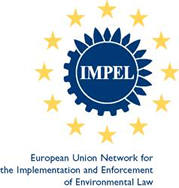 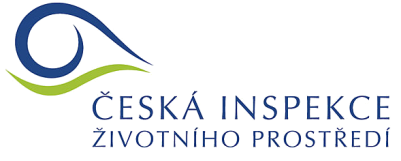 Koordiátoři
Koordinátoři jsou odpovědni za:
Sestavení inspekčního plánu a programu
Koordinaci expertů při env. inspekcích
Využívají databázi inspekcí – všechny formuláře, kontrolní listy, výsledky měření, povolení, slouží ke komunikaci mezi kompetentním orgánem, experty a koordinátory
Vykonávají env. inspekce
Píší zprávu z env. inspekcí (pouze krátkou verzi)
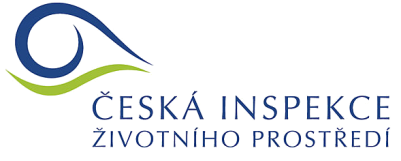 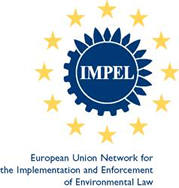 Zpráva
Po inspekci na místě musí být vypracována krátká zpráva z inspekce do 4 měsíců a zpřístupněna veřejnosti (webové stránky) 
Ředitelství 13  je kompetentním orgánem pro inspekce ŽP a vypracovává dlouhou verzi zprávy z inspekce
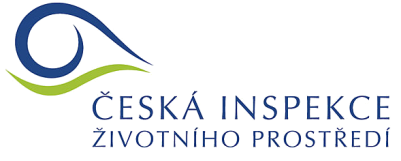 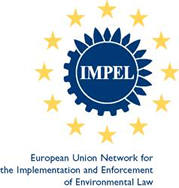 Štýrsko
131 zařízení IPPC
Využívají nástroj IRAM
6 zařízení – frekvence inspekcí 1 x za 2 roky
125 zařízení – frekvence inspekcí 1 x za 3 roky
Provozovatel musí informovat kompetentní orgán, pokud se ho týkají nové závěry o  BAT  (do 1 roku od jejich publikování)
Neexistuje žádný mechanismus, že kompetentní orgán musí revidovat povolení
Do 4 let musí být zařízení v souladu s novými závěry o BAT
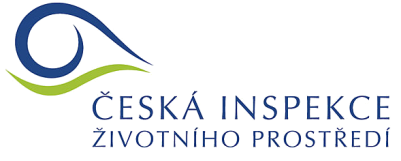 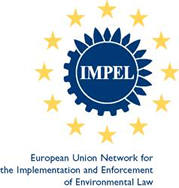 Štýrsko
Ostatních cca 20 000 zařízení ve Štýrsku, které nejsou pod IED – plánování podle rizik (KRIBA)  
národní plán environmentálních inspekcí – Federální ministerstvo zemědělství, lesnictví, životního prostředí a vodního hospodářství
Pokrývá celý stát a všechny IPPC zařízení
Kritéria pro plánování na základě rizik (IRAM)
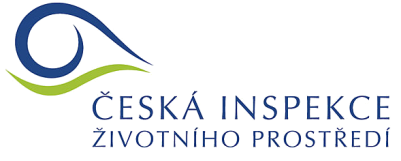 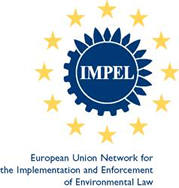 Přeshraniční spolupráce
Přeshraniční spolupráce je ve federální kompetenci
řeka Raab a Mur – přeshraniční komise pro ochranu vod (Slovinsko, Maďarsko)
Účast na zahraničních projektech
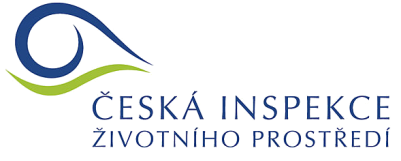 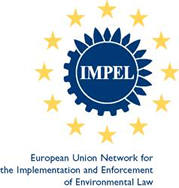 Školení
Experti – dostatek kurzů
Koordinátoři – žádná specializovaná školení
Školící akademie Štýrska – různé kurzy pro státní správu
Školení v nové legislativě
Výměna expertů mezi jednotlivými fed. státy i do zahraničí
přijímání nových zaměstnanců - alespoň 3 roky praxe
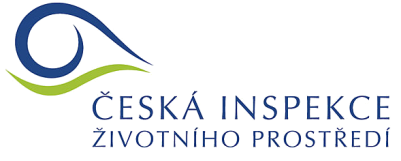 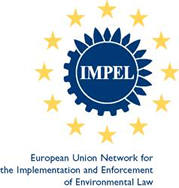 Environmentální inspekce
Koordinátor kontroluje všechna povolení (někdy i 200), kompetentní orgán nemůže sloučit povolení do 1 integrovaného
Kompetentní orgán definuje obsah inspekce na základě informací od koordinátora
Schůzka mezi kompetentním orgánem, koordinátorem, experty a monitorovacími jednotkami
Koordinátor píše záznam z této schůzky   
Všechny protokoly jsou vyplňovány elektronicky do databáze (šablony)
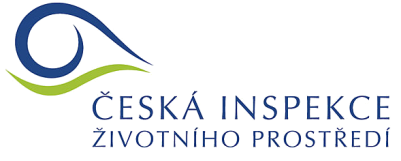 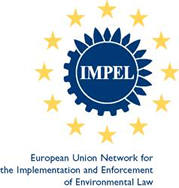 Ředitelství 15
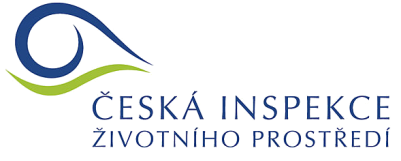 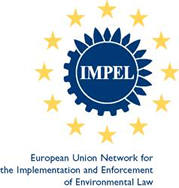 Ředitelství 15
Kompetentní orgán si může vybrat svého oblíbeného experta
Pro stanovení priorit při plánování
Rakouský IRAM
Zpráva všech monitorovacích jednotek o výsledcích měření
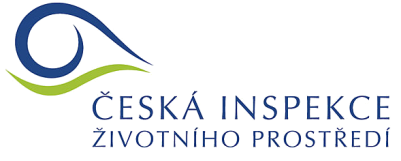 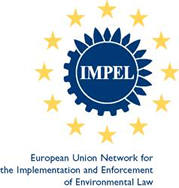 Závěry
Chybí strategie a indikátory
Transpozice směrnice IED do 9 sektorových zákonů
Koordinátor může vykonávat inspekce ŽP pro zařízení IED, v případě, že podnik má část, kde není vykonávána činnost pod IED, a to i když jsou technicky spojené, koordinátor zde inspekci vykonávat nemůže 
Neexistuje právní možnost pro kompetentní orgán konsolidovat povolení do 1 integrovaného
Vzhledem k nízké frekvenci inspekcí, nemohou získat koordinátoři zkušenosti
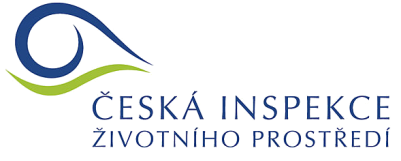 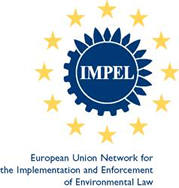 Závěry
ředitelství 15 je příliš závislé na iniciativě kompetentního orgánu. Kompetentní orgán rozhoduje o zaměření inspekce ŽP, dokonce i proti doporučení koordinátora
Koordinátor se neúčastní následných inspekcí a prosazování
Hodnocení činnosti je pouze kvantitativní
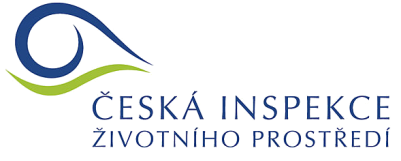 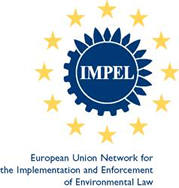 Dobrá praxe
v prosinci se koná schůzka k přípravě programu inspekce – koordinátor, experti, kompetentní orgán
Inspekce na místě trvá pouze 1 den (dlouhá příprava na inspekci) 
             minimalizace nákladů pro provozovatele

Provozovatel je povinen ze zákona informovat kompetentní orgán o změnách nezbytných k tomu, aby byl v souladu s novými závěry  o BAT do 1 roku od jejich publikování
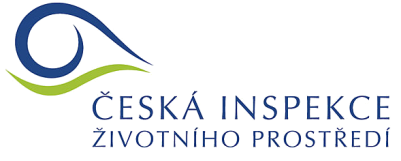 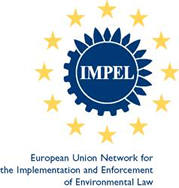 Možnosti ke zlepšení
Zvážit možnosti, které pomohou ředitelství 13 být nezávislejším, iniciovat inspekce sami, provádět inspekci v celém zařízení (podniku), zapojit je do prosazovacího procesu, dostávat informace od kompetentního orgánu o neplánovaných inspekcích
Zvážit pro a proti, aby jedna osoba psala povolení a vykonávala inspekci
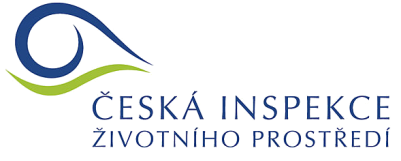 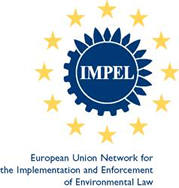 Děkuji za pozornosti

Lenka Němcová
lenka.nemcova@cizp.cz
www.cizp.cz
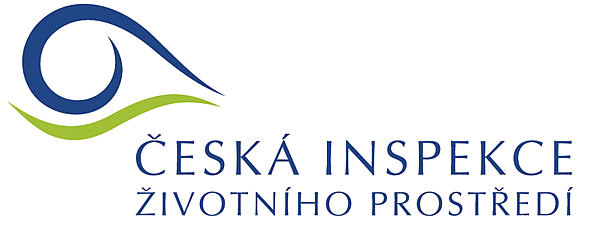